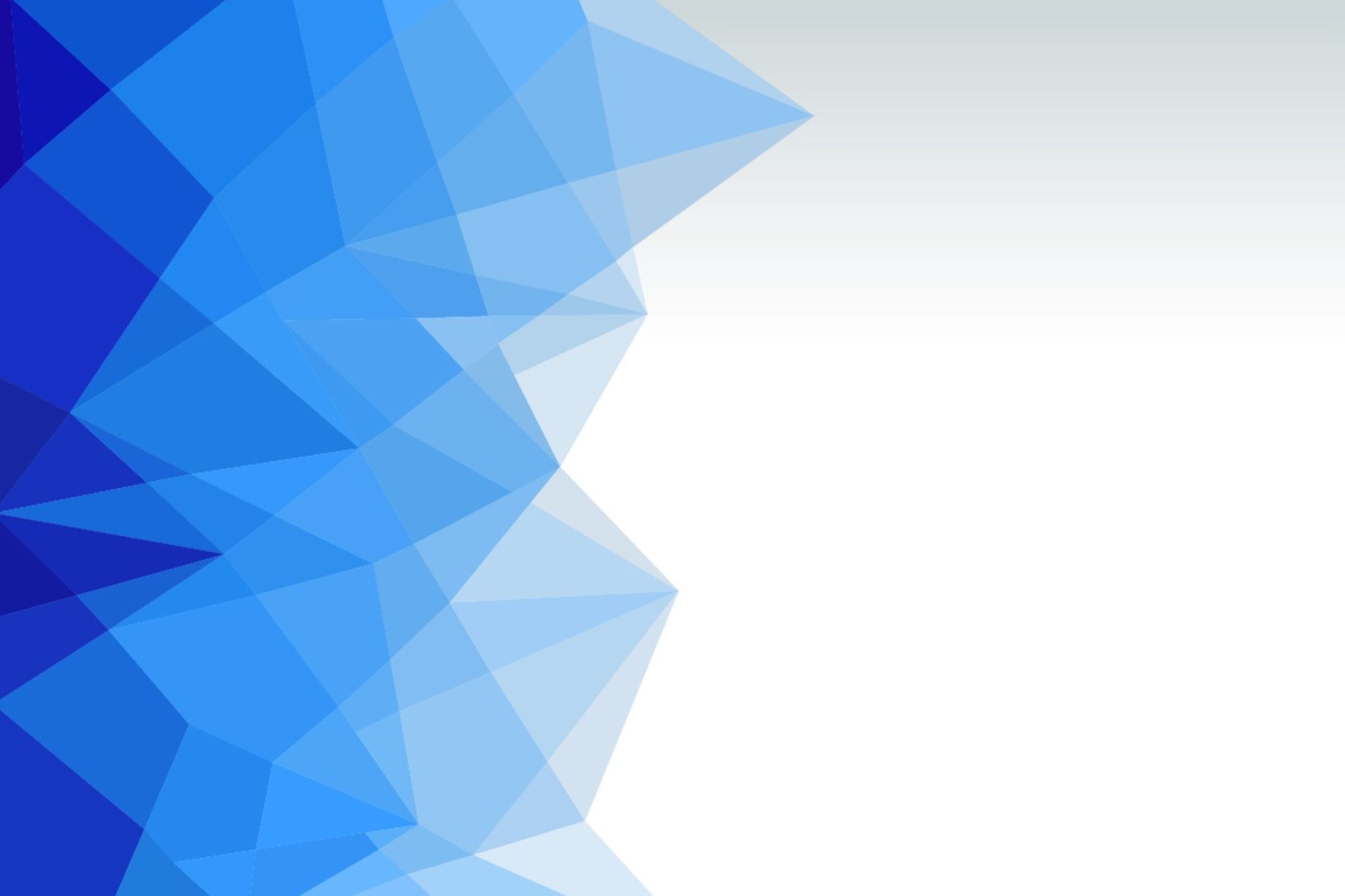 DS 4440
Deep Learning
Chat about projects
Example: https://arxiv.org/abs/2401.06345

How to identify a solid, reproducible research starting point.
Interpretation ofIn-Context Learning
In-context learning (ICL) is about imitating input
Explicit instruction-style prompt
The capital of the state of Vermont is the city of
direct instruction
Cloze prompt (fill-in-the-blank)
New York: Albany; Montana: Helena; Vermont:
incomplete sentence
In-context learning (by-example)
Tell me the capital of Vermont.
demonstrations
next-word prediction
What is Metalearning? What is Learning?
Review: the language modeling task predicts the next word.





What if we want the model to learn something new?
For example, what if we want to redefine what “common” means?
Or what if we even want to redefine what “means” means?
Neural language model
typical
“common” means
Fine-tuning is traditional machine learning
How to redefine what “means” means using fine-tuning
1. Gather training data
with examples of our new task
Neural language model
typical
“common” means
arrive means departsmall means bigdark means brightgood means bad
Training data
Fine-tuned Neural language model
2. Continue trainingmodel parameters on the new data.
rare
“common” means
3. Test the fine-tuned modeleventually it learns to generalize the new task on unseen examples.
In-Context Learning is a type of Metalearning
How to perform a new task using in-context learning
1. Gather training data
with examples of our new task
Neural language model
typical
common :
arrive : departsmall : bigdark : brightgood : bad
Training data
Unchanged Neural language model
2. Supply examples as inputdo not alter model parameters.
rare
arrive:depart, small:big, common:
3. Provide an unfinished exampleeventually it learns to generalize the new task by completing examples.
In-Context “Learning Curve”
Traditional “Learning Curve”
In-Context “Learning Curve”
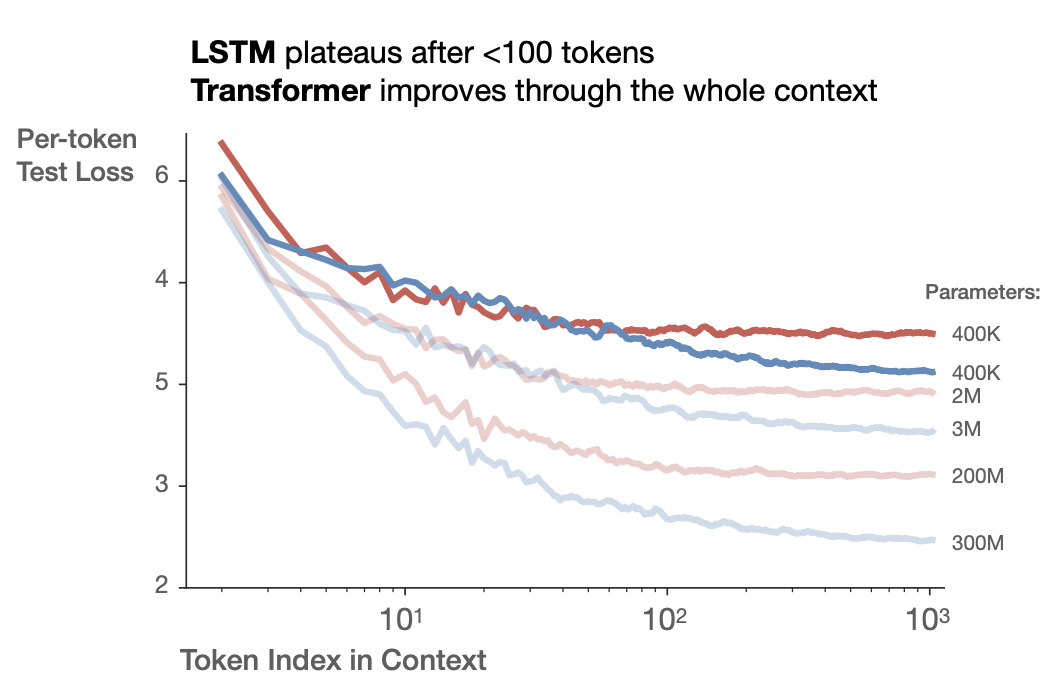 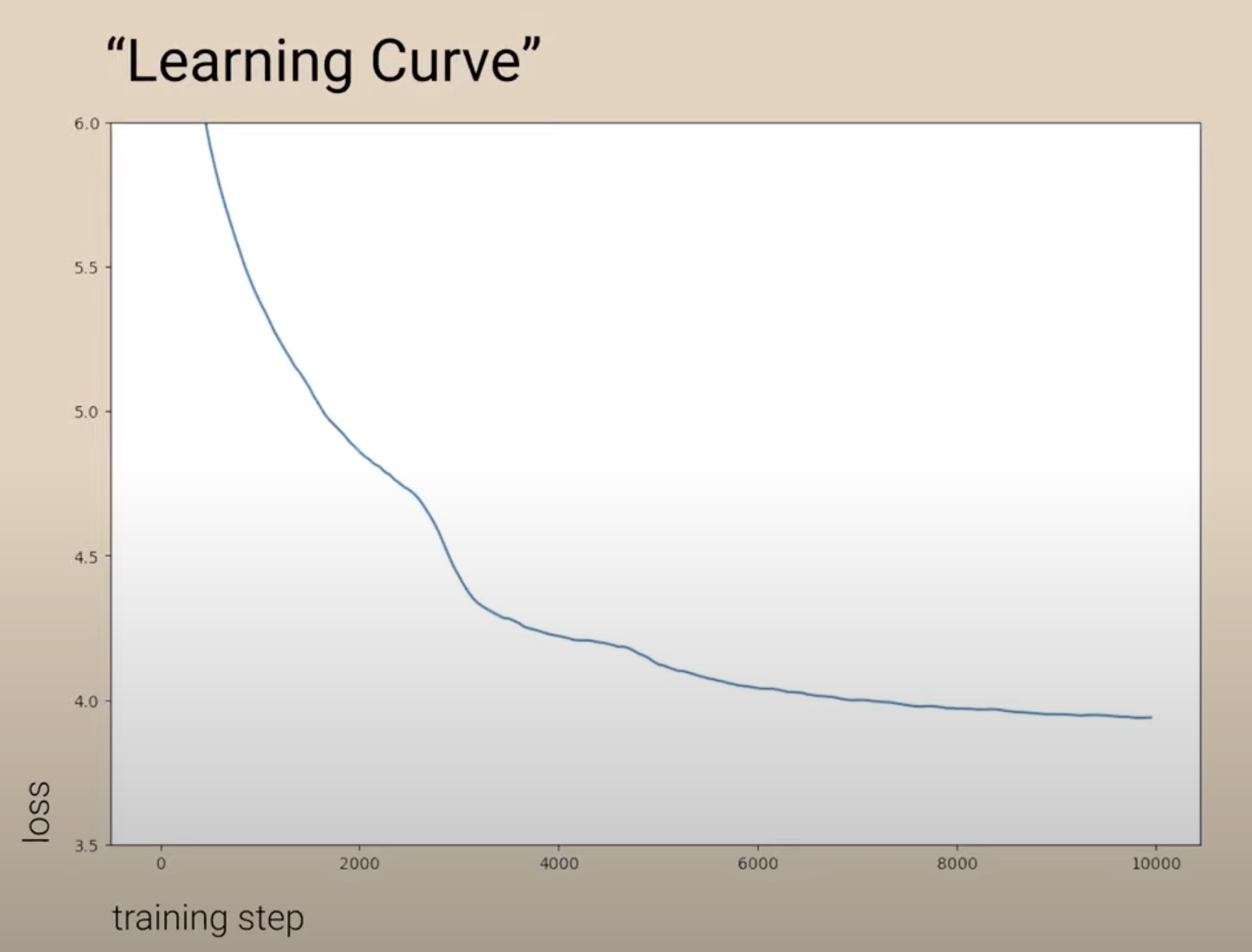 decrease in loss during training
decrease in loss within long context
Kaplan 2020, Chris Olah talk
A striking “cliff” in transformer learning
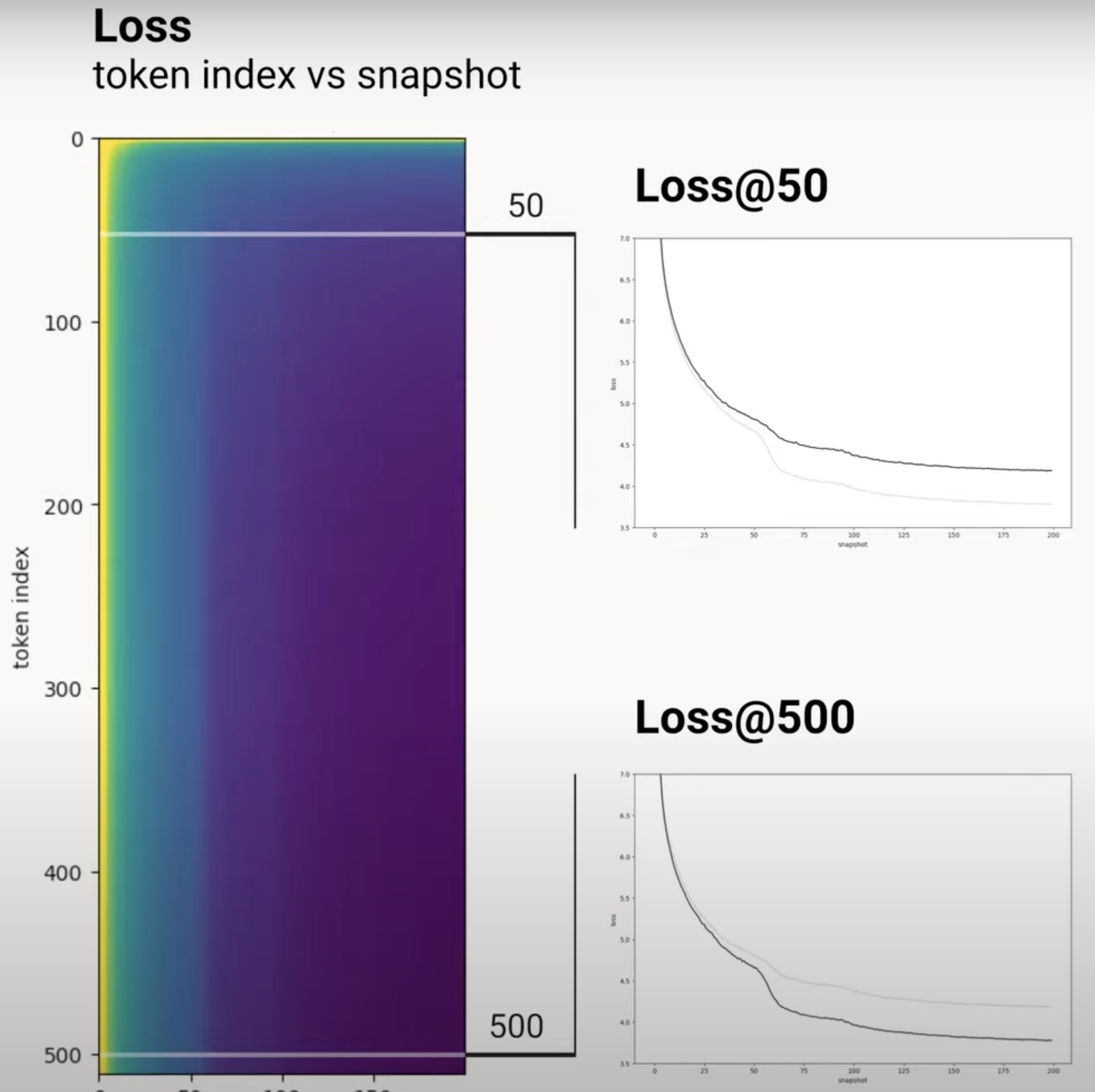 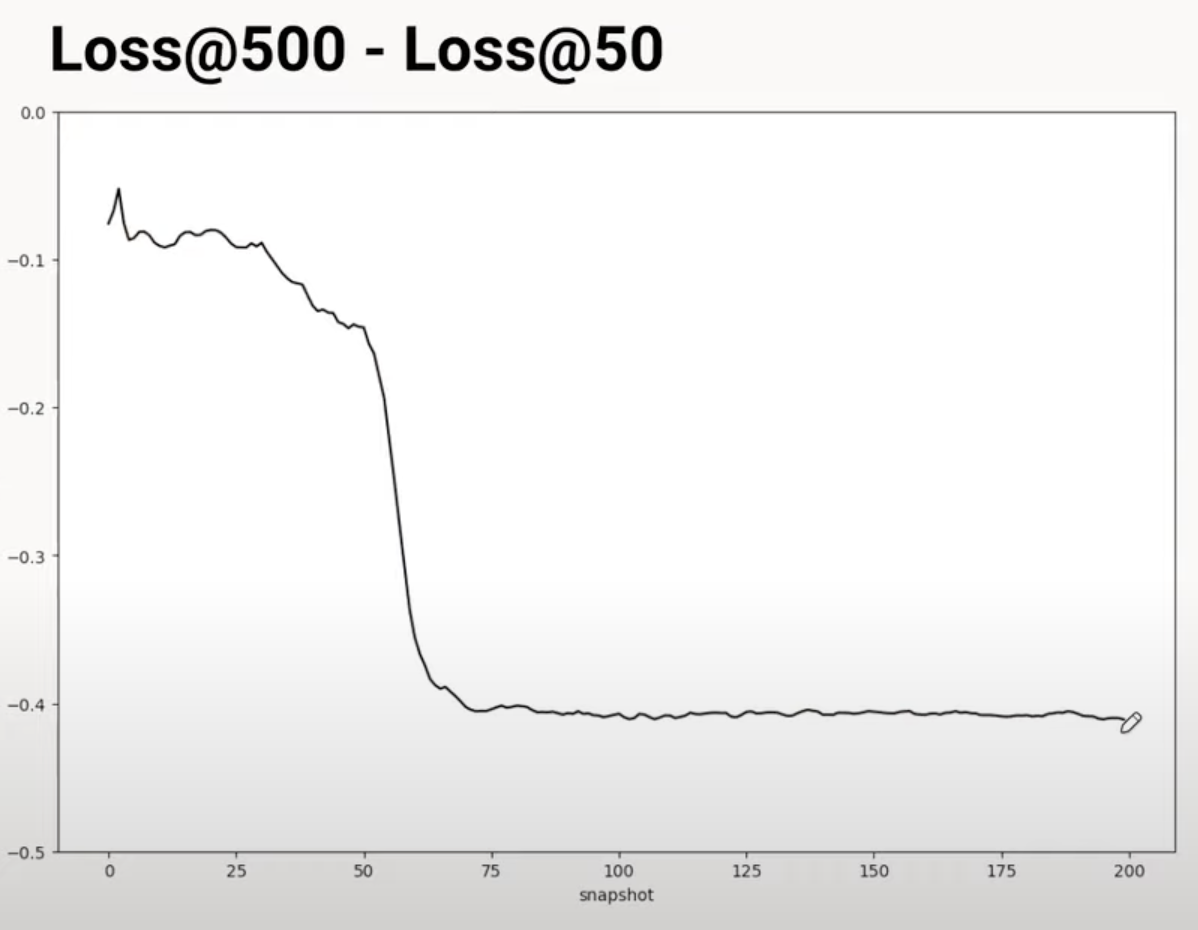 Olsson 2022
The cliff requires two or more layers of attention
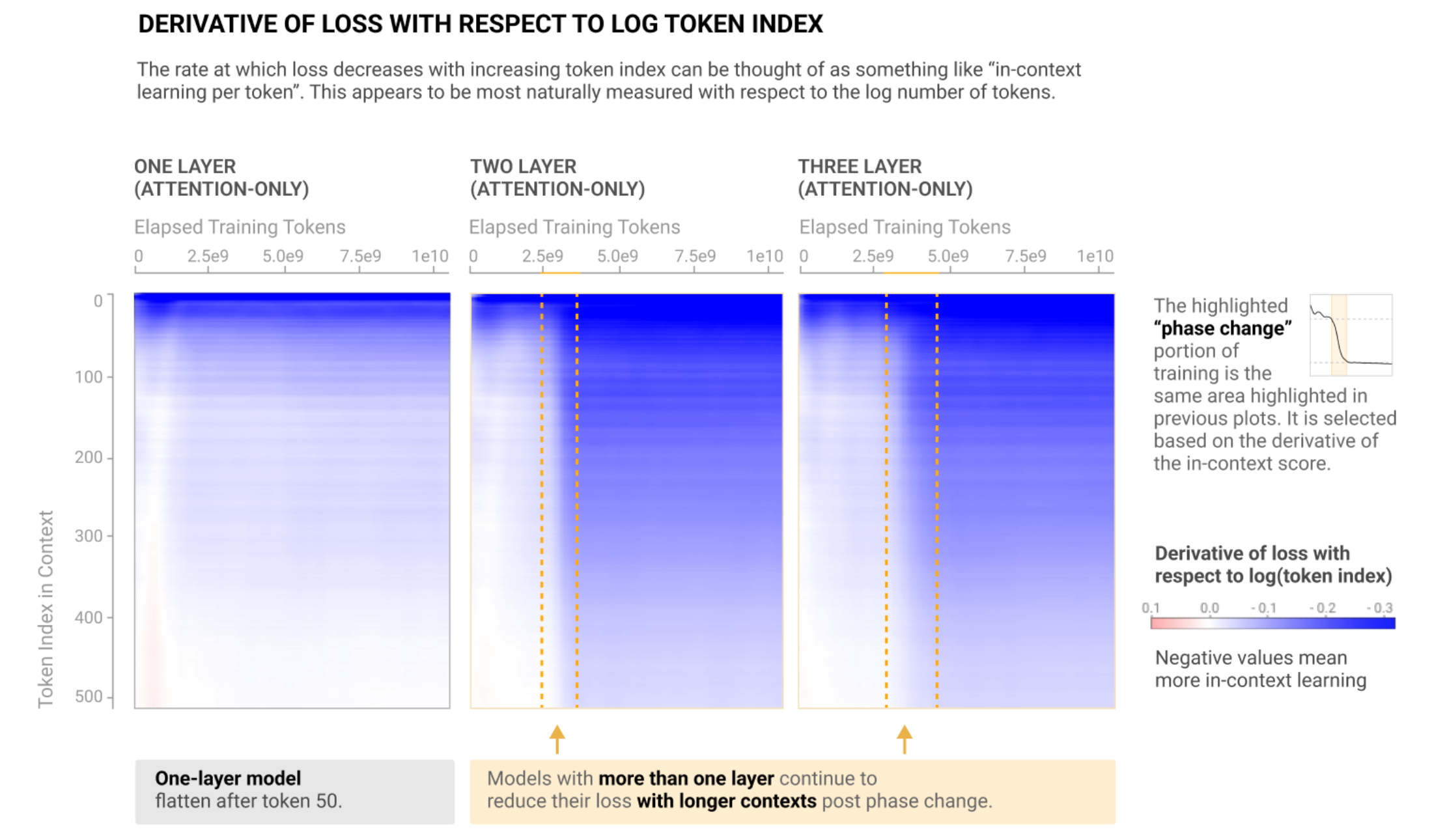 Olsson 2022
Recall the structure of a transformer
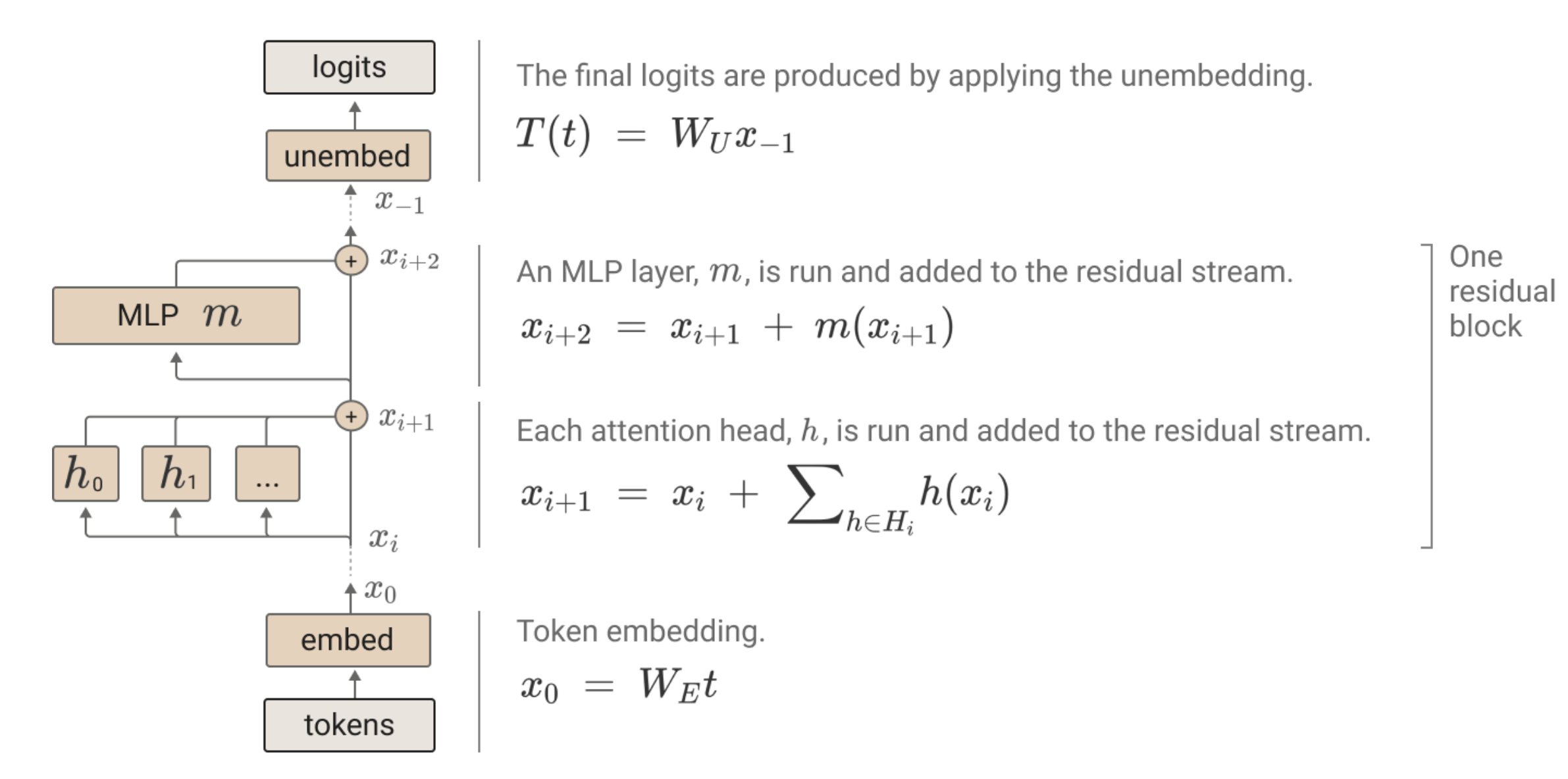 The Residual Stream
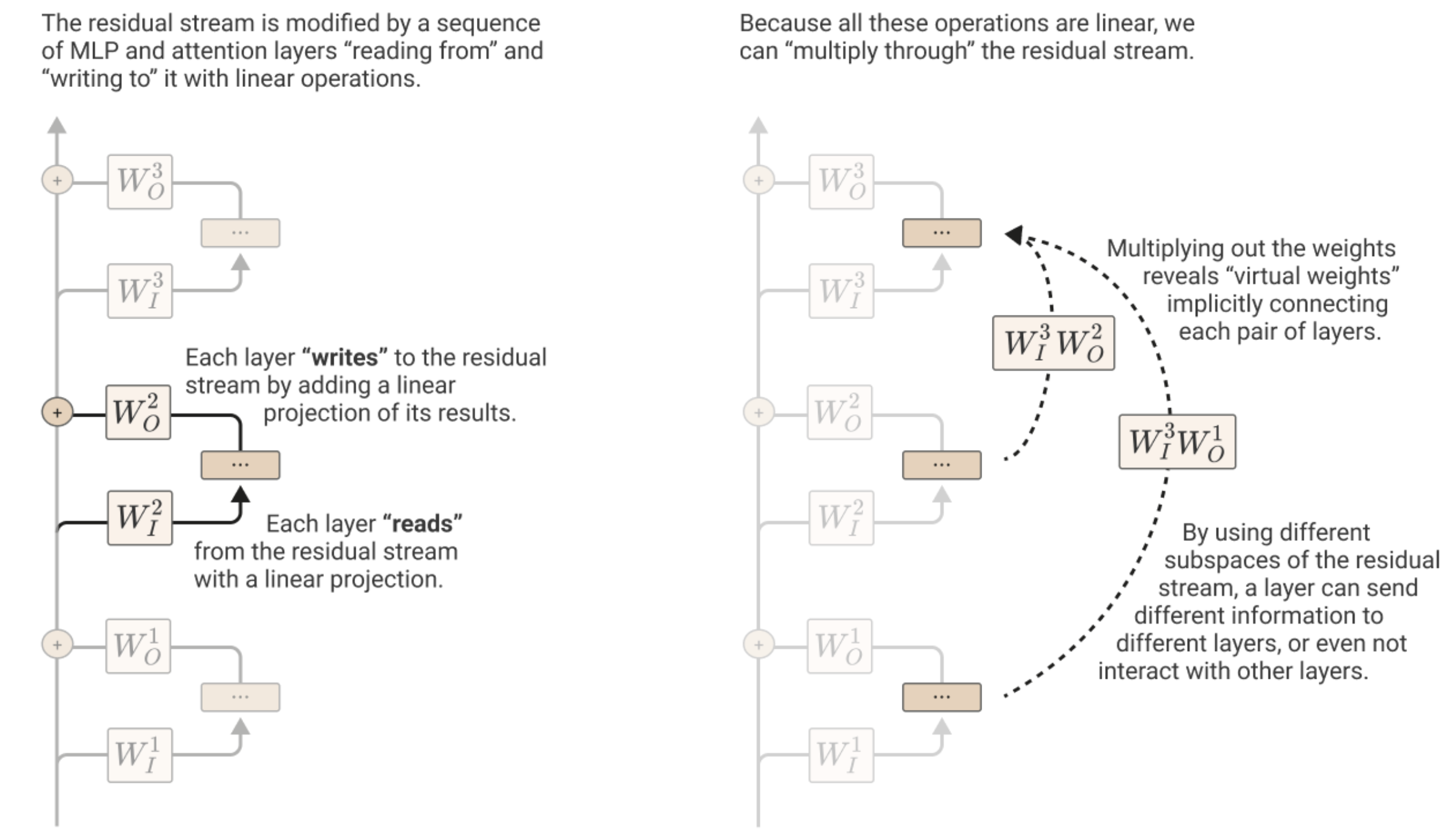 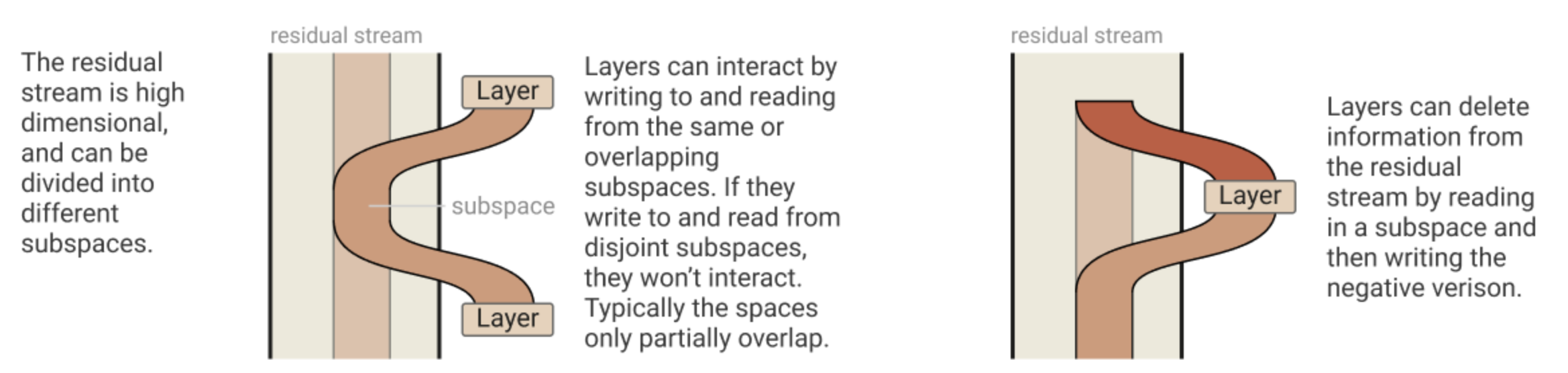 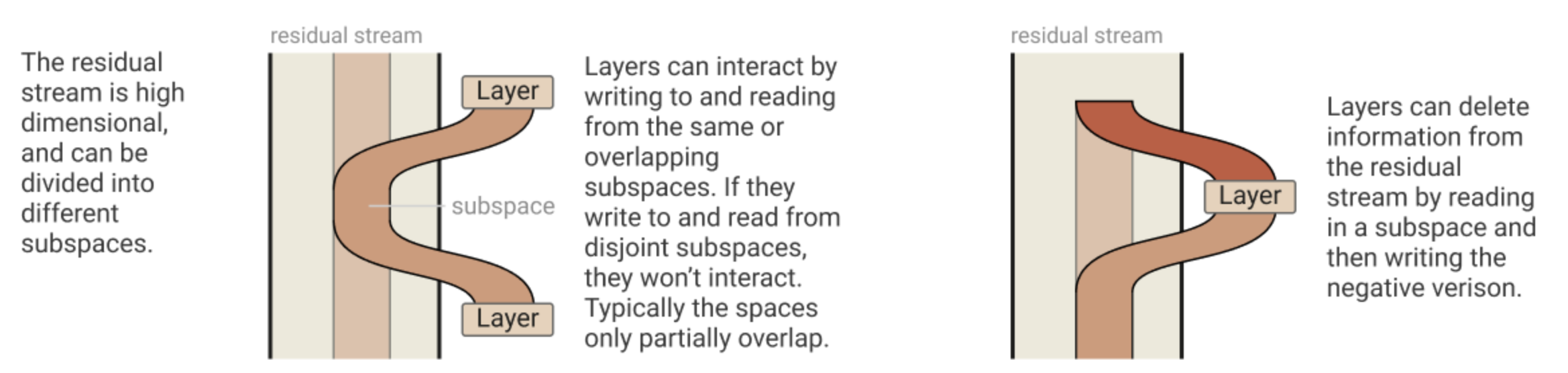 Elhage 2022
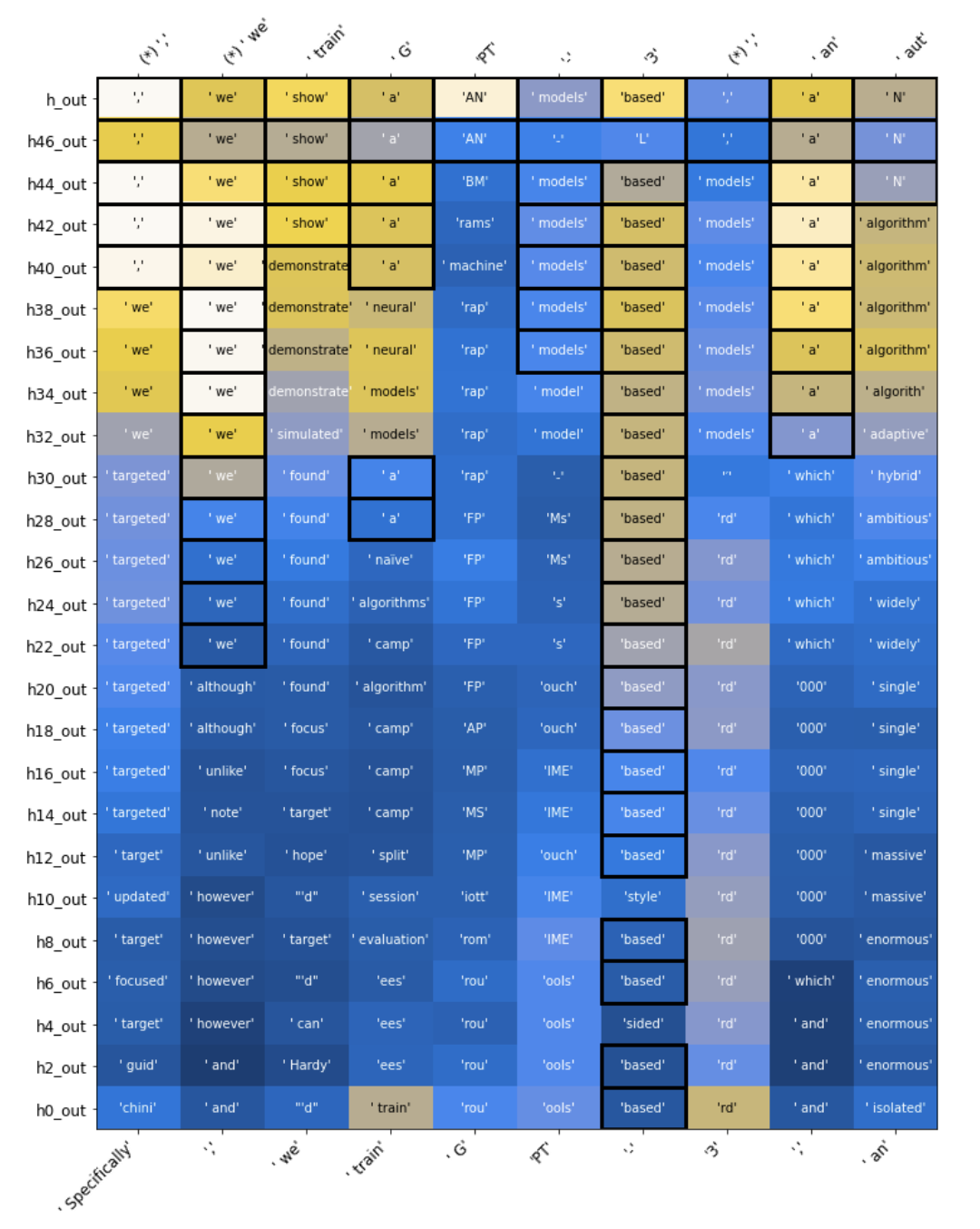 Reading the Residual Stream Directly –The Logit Lens
Normally:decode the last layer
Logit lens does an
“early exit”,
decoding early layers
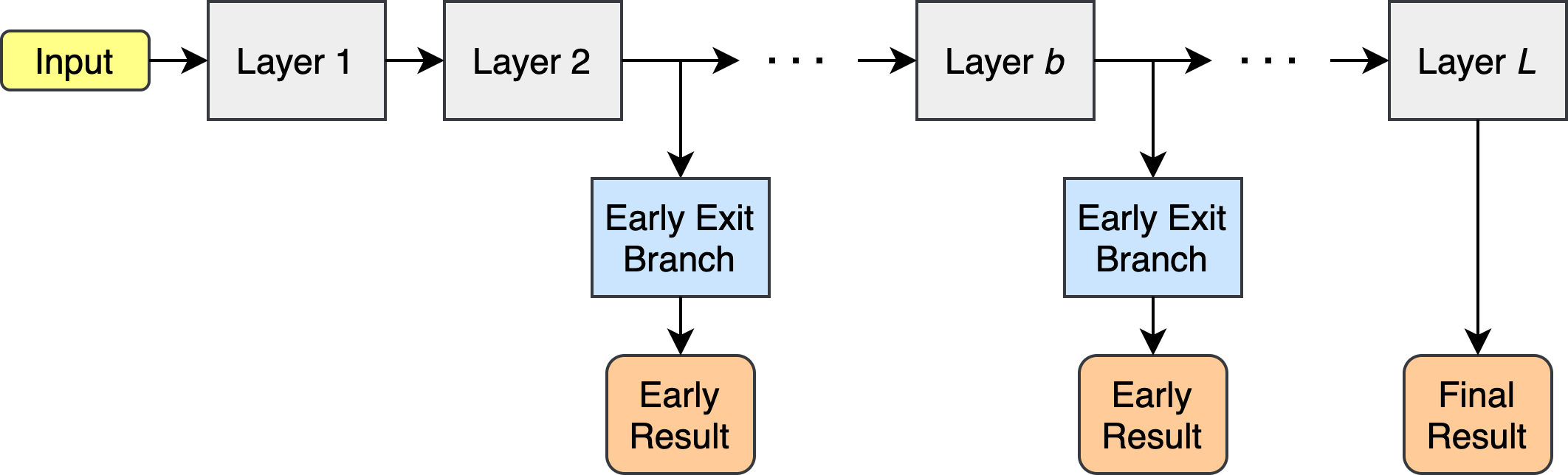 Analyzing Attention as a Linear Operation
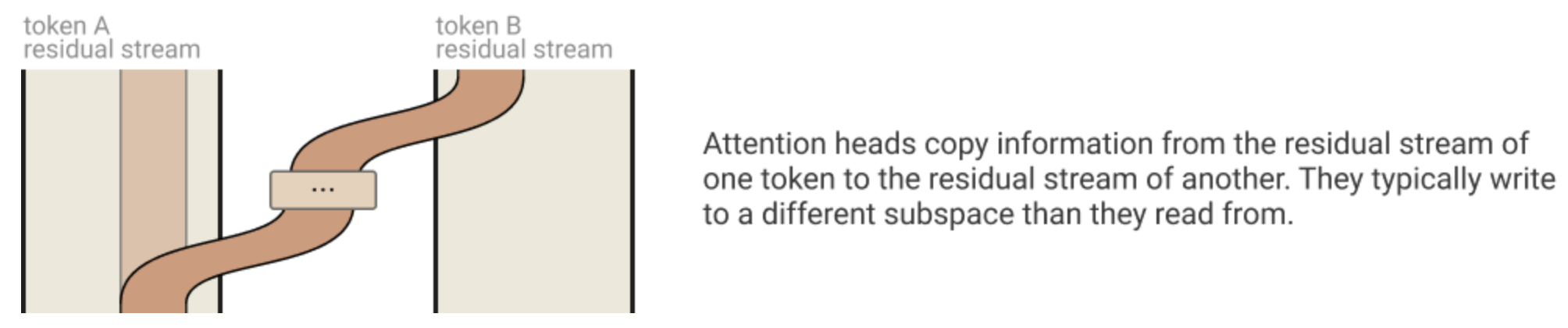 Elhage 2022
Canonicalizing output-value and query-key ops
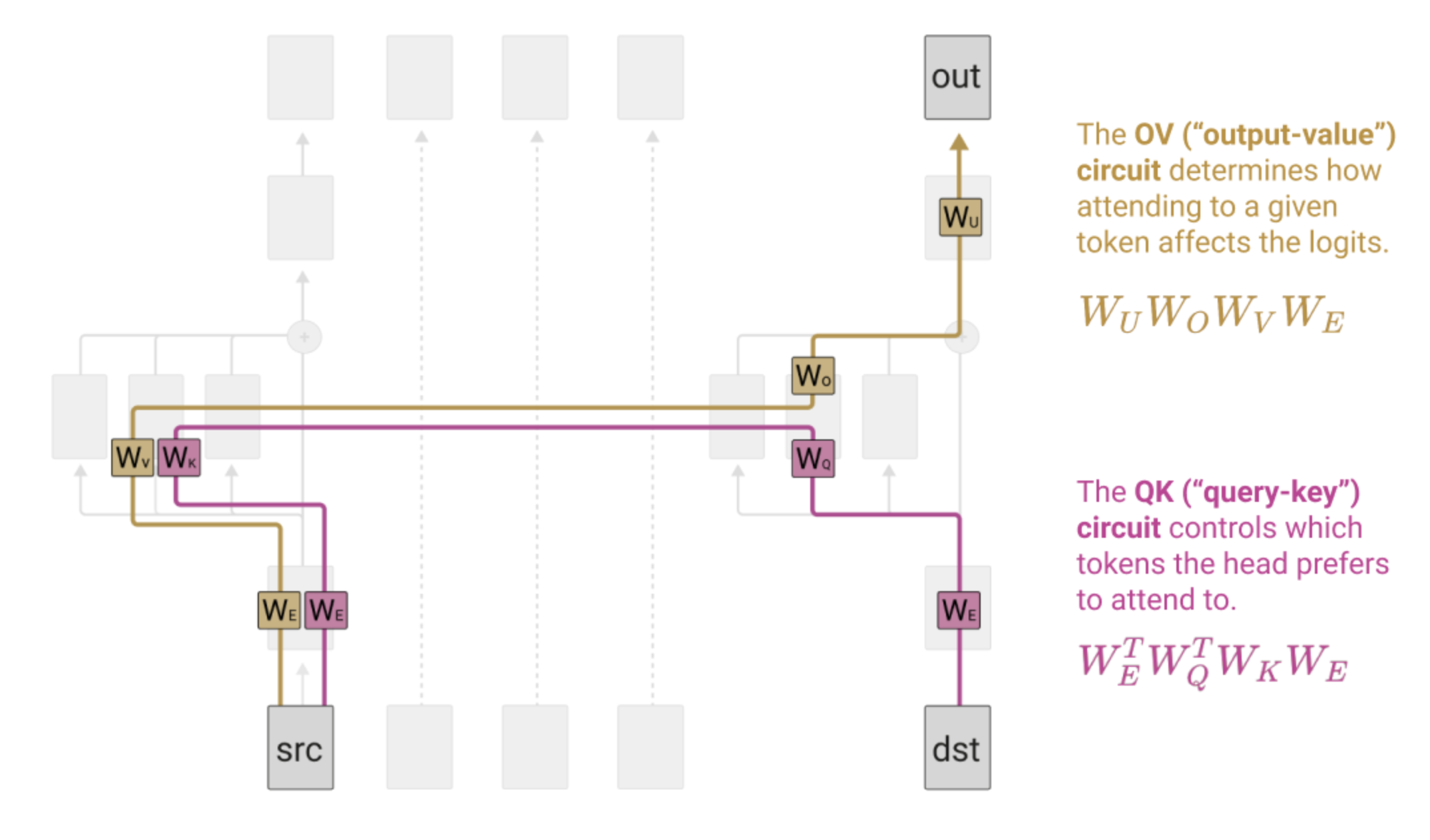 Eigenvalue Analysis of Attention Heads
Eigenvalues:
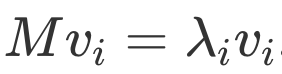 What do eigenvalues of OV-matrices mean?
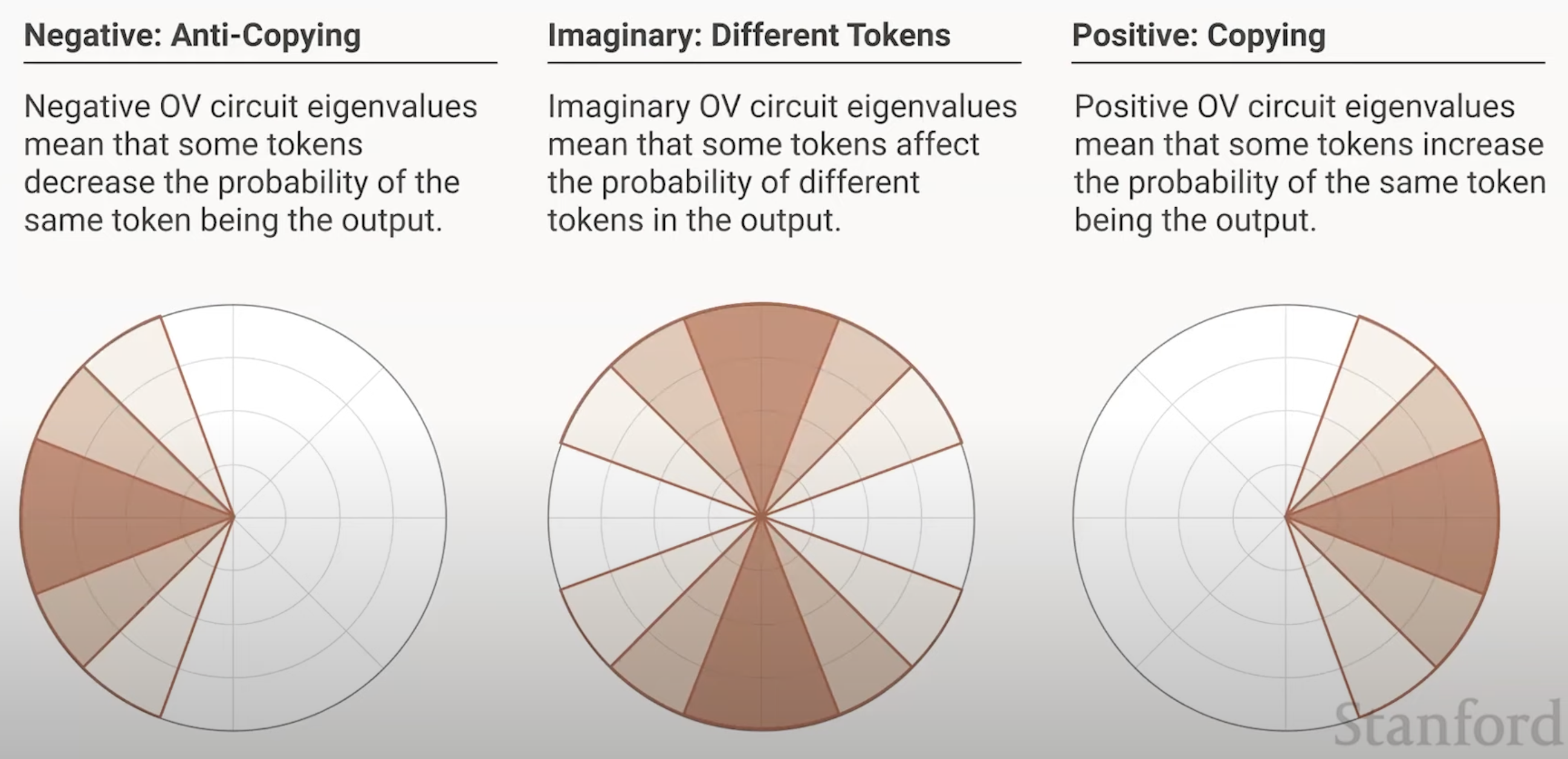 OV circuit eigenvalues that emerge
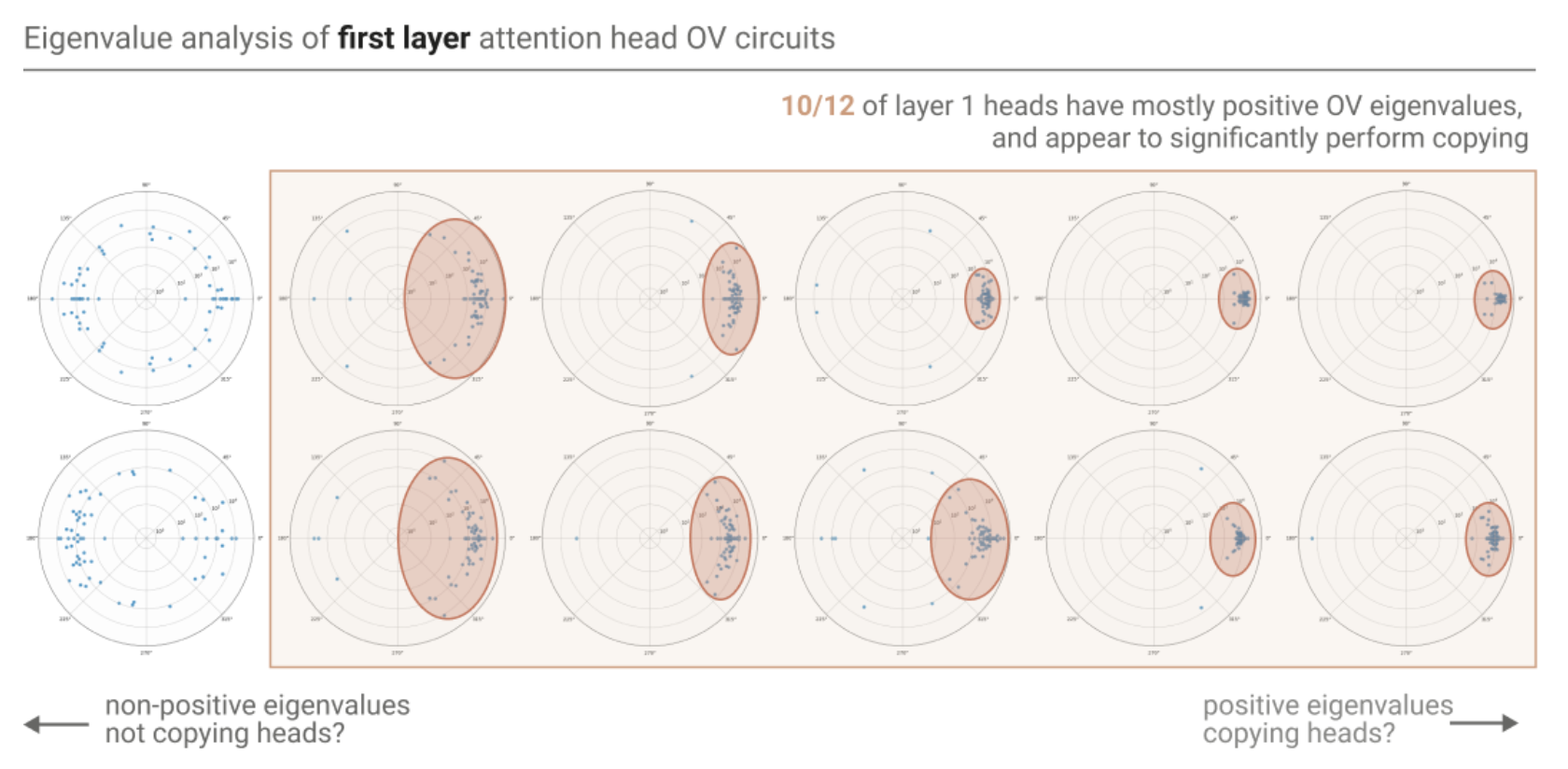 In a two-layer model, copying behavior is crisp
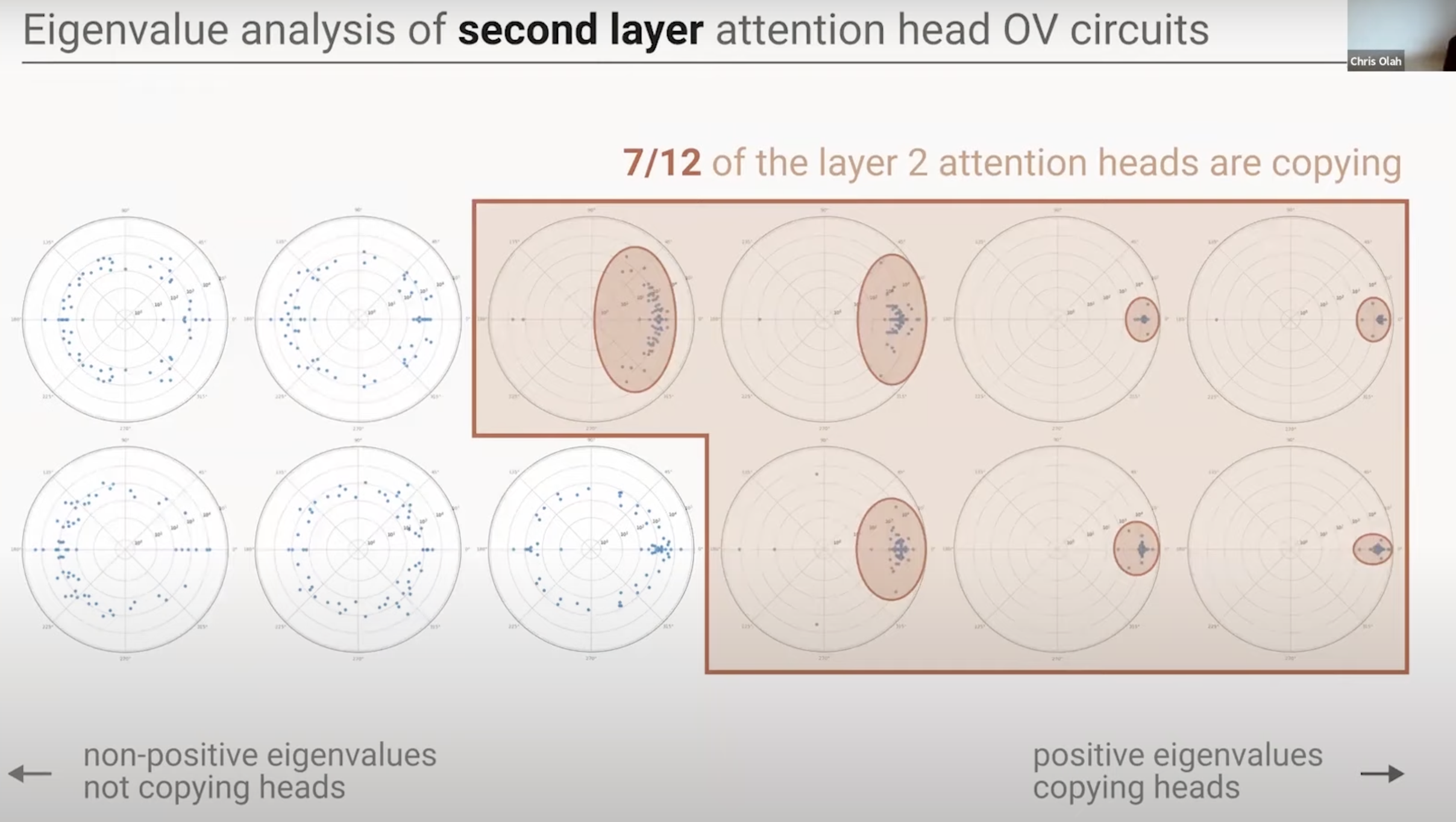 What happens at the phase change?
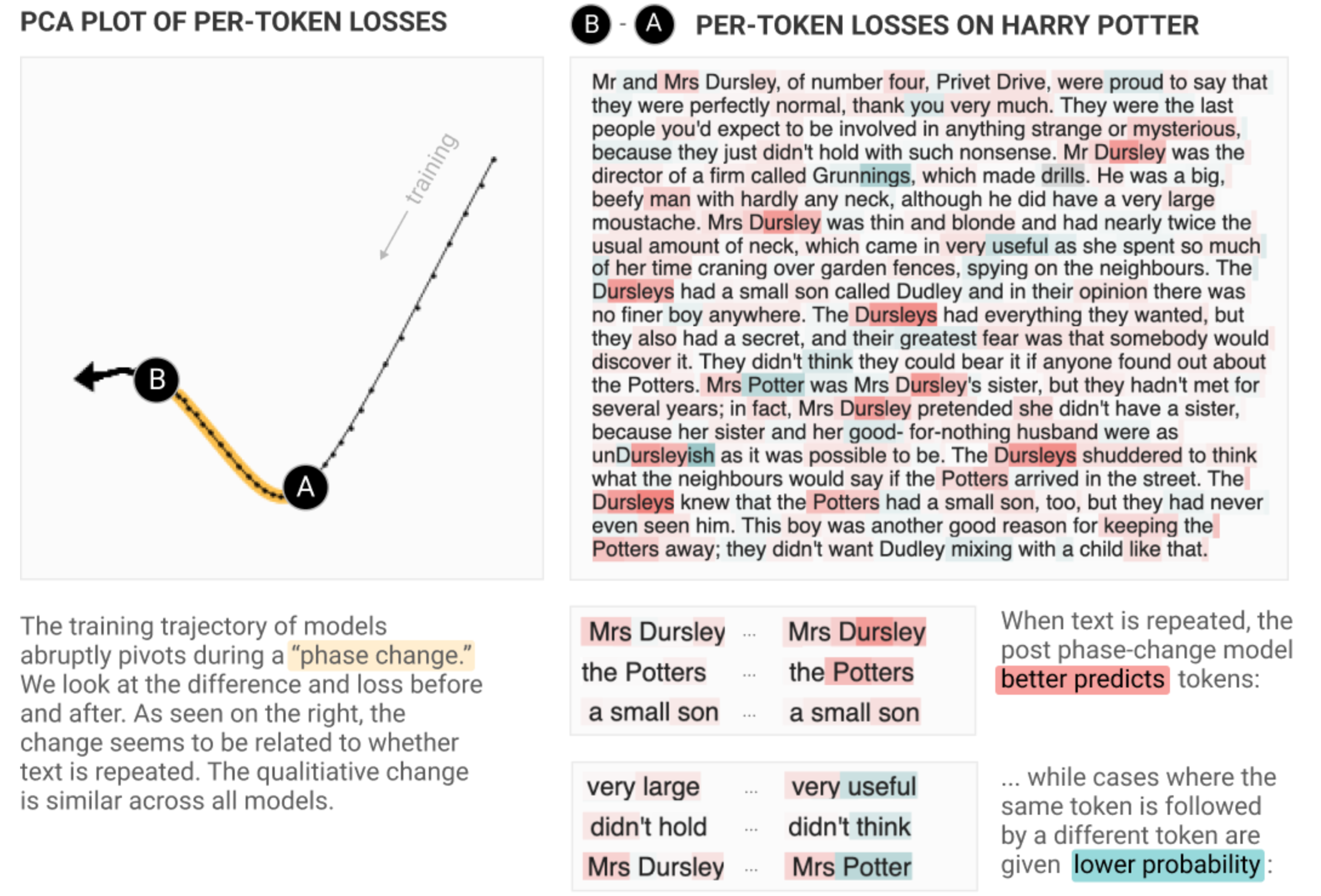 The induction pattern
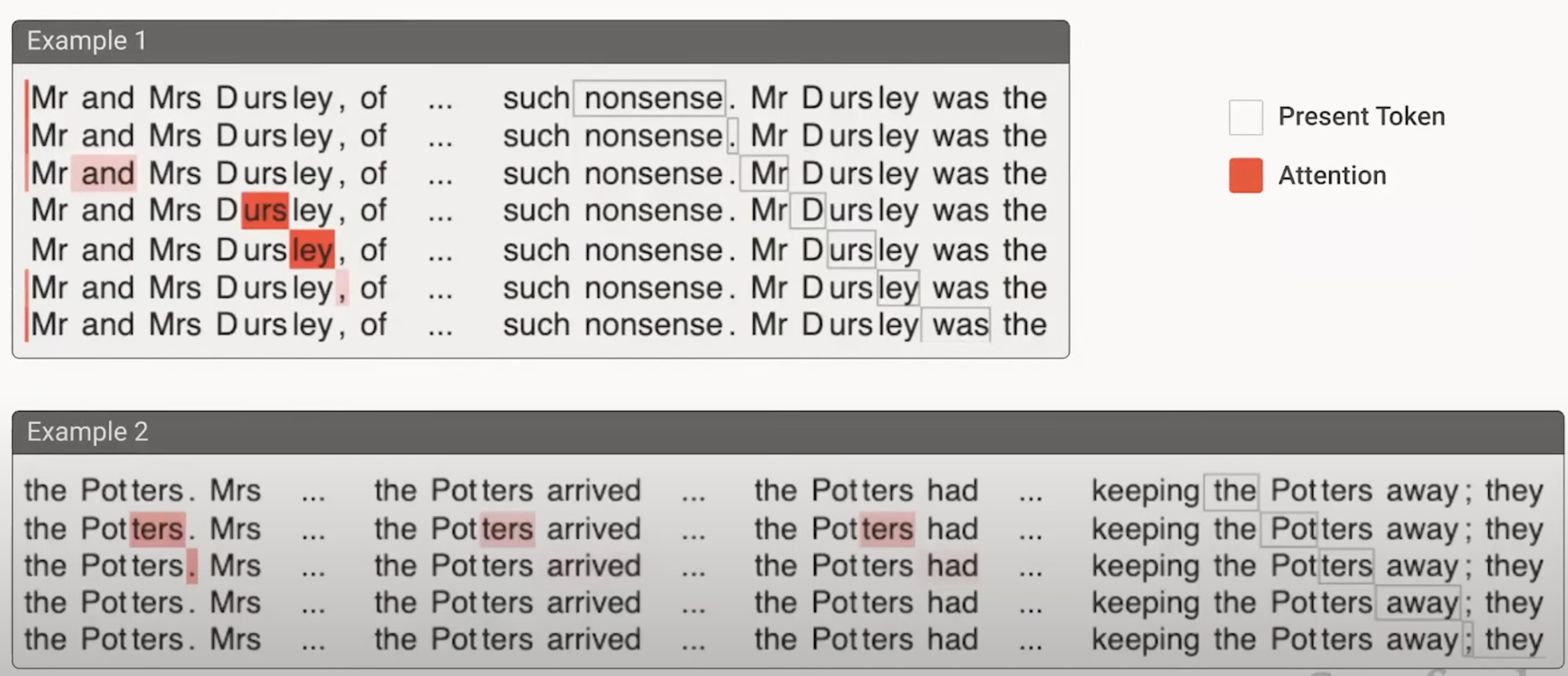 Information flow for an “induction attention head”
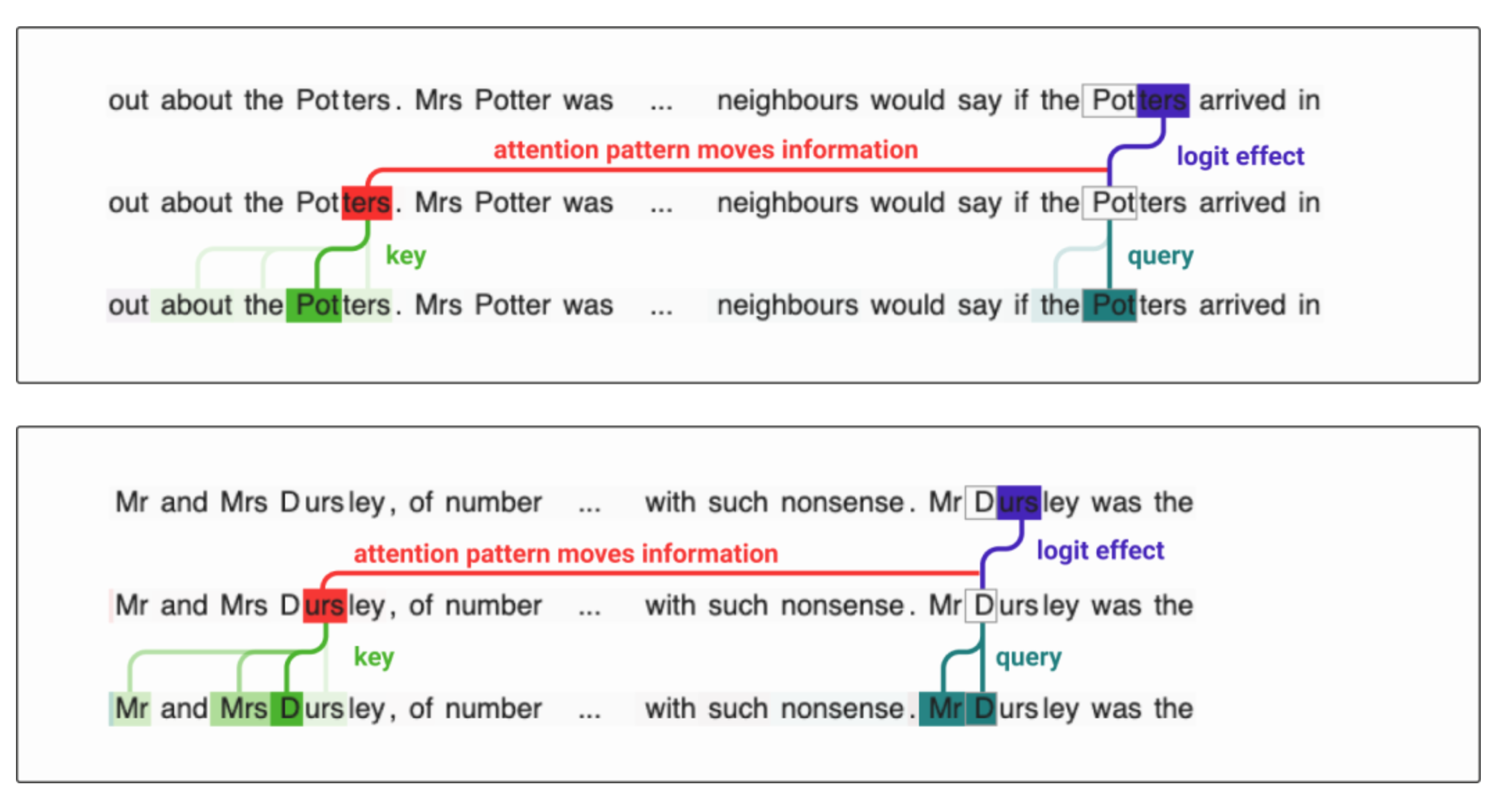 Can we detect induction heads automatically?
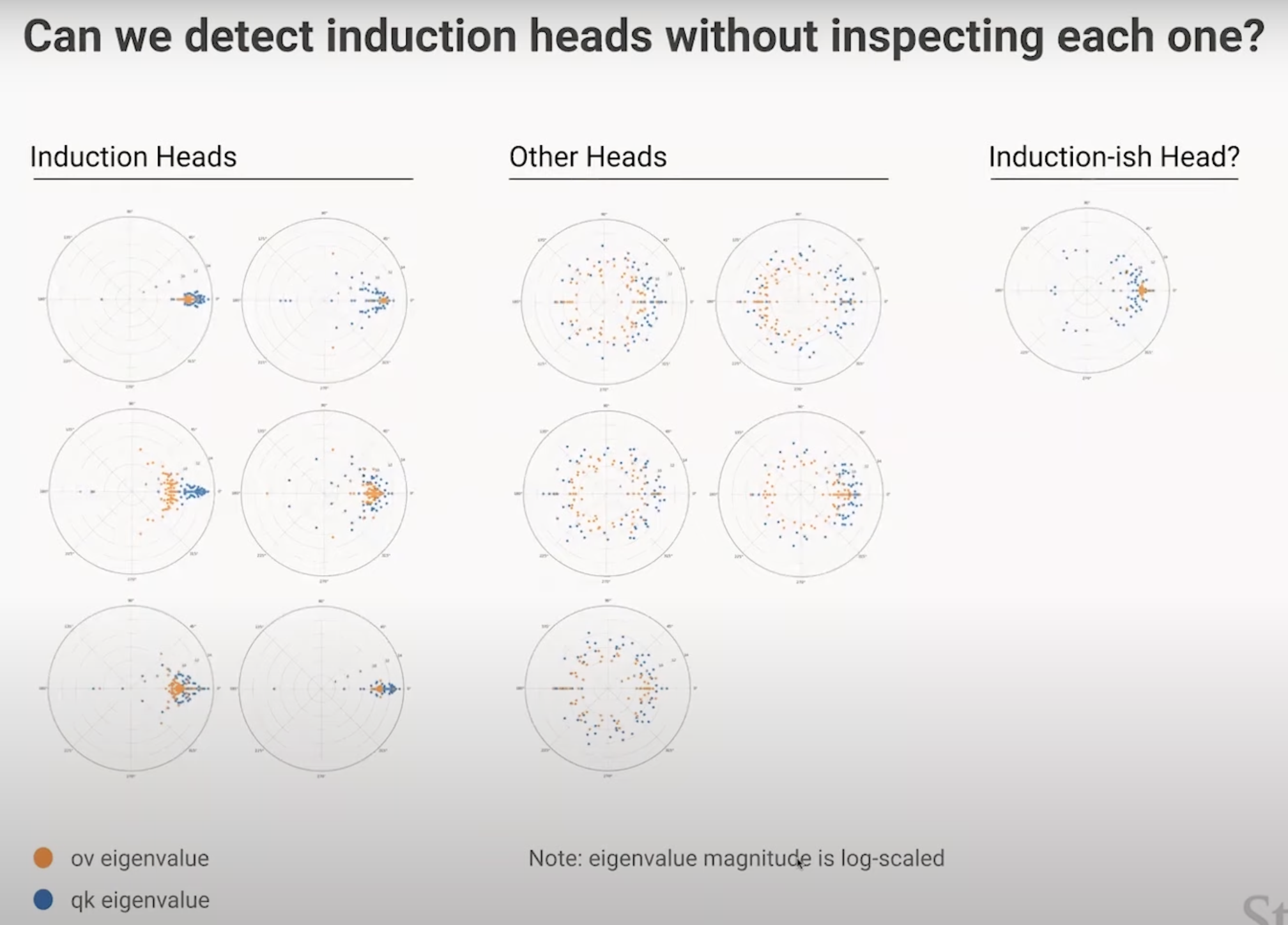 Positive (both) OV and QKeigenvalues reveal them
Olah argues: induction heads fundamental to scaling
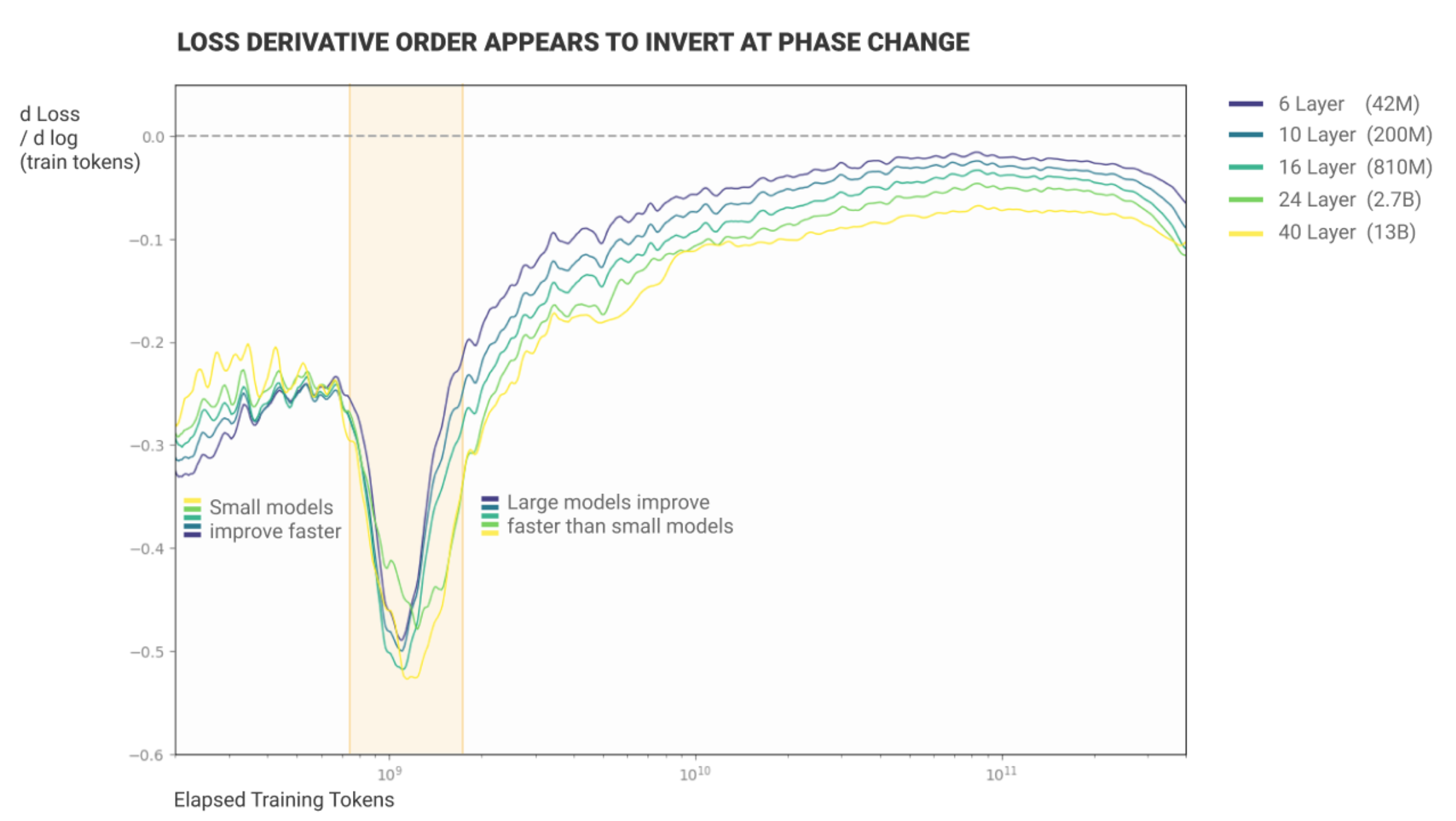 In-Context Learning (ICL) goes beyond copying
An LLM can generalize all sorts of complex mappings






It resembles human reasoning! It requires no expensive training.
Yet how ICL figures out the task is a mystery.
rare
arrive:depart, small:big, common:
sueños
amount:cantidad, win:ganar, dreams:
We ask: How does ICL identify a task?
(a)
(c)
slow
rare
arrive:depart, small:big, common:
(b)
(d)
+
sueños
rápido
amount:cantidad, win:ganar, dreams:
+
+
The word "fast" means
The word "fast" means
Novel zero-shot prompt
Execution of FV
We will seek out “Function Vectors”:
Patterns of neural activations that identify the task, not the word.
When applied in a new setting, they cause performance of the task.
1. Locating Function Vectors
small
big
,
rare(correct)
✓
Q: Which computation is decisive?
hi(l) state
common
Idea: Transplant data to identify effects.
attention
MLP
[Speaker Notes: So first quesiton.  Is there a PHYSCIAL REALITY to KNOLWEDGE?

<Q>Can we FIND knowledge in a SPECIFIC PLACE in the NETWORK?

<A>When the network PREDICTs that MILES DAVIS plays TRUMPET
there MUST be SOME computation that LEADS to that DECISION.

<I>So our IDEA is, LET’s COPY data AROUND until we can IDENTIFY WHICH computation is DECISIVE.
like DEBUGGING the NETWORK.]
Run the network twice
delicious
small
noisy
big
,
,
rare(correct)
✓
hi(l) state
common
slow
attention
MLP
?(Corrupted)
[Speaker Notes: HERE is what we DO.

We RUN the network TWICE.

The SECOND time, we CORRUPT the INPUT to FRUSTRATE the computation. 
<*>For example, if we add NOISE to the subject name,
<T>the network will be UNABLE to guess the right instrument.]
Transplant Hidden State
delicious
small
noisy
big
,
,
rare(correct)
✓
hi(l) state
common
slow
attention
MLP
?(Corrupted)
[Speaker Notes: WHAT made the ORIGINAL run predict TRUMPET?  Was there SOME decisive STATE?

<C>We can SEARCH for decisive STATES by COPYING a SINGLE state from the ORIGINAL run to the SECOND run.

Then the DOWNSTREAM computations can PROCEED as USUAL with the NEW data.

<?>USUALLY  this has NO effect.  The second run is STILL corrupted.]
Transplant Hidden State
delicious
small
noisy
big
,
,
rare(correct)
✓
hi(l) state
common
slow
attention
MLP
✓
fast(performs the task!)
[Speaker Notes: WHAT made the ORIGINAL run predict TRUMPET?  Was there SOME decisive STATE?

<C>We can SEARCH for decisive STATES by COPYING a SINGLE state from the ORIGINAL run to the SECOND run.

Then the DOWNSTREAM computations can PROCEED as USUAL with the NEW data.

<?>USUALLY  this has NO effect.  The second run is STILL corrupted.]
To find causal vectors, scan all layers
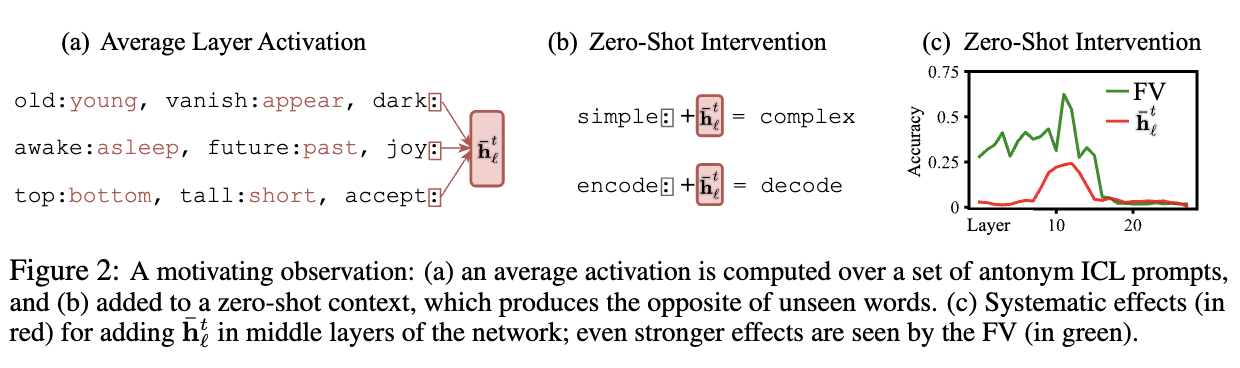 Research by Eric Todd 2024, http://functions.baulab.info/
How to scan all attention heads for FV effects
1. Average an attention outputover examples of a task
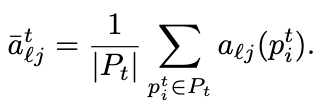 sueños
amount:cantidad, win:ganar, dreams:
2. Measure Causal Indirect effect on a shuffled input
rápido
bright:ruidos, lost:bonita, fast:
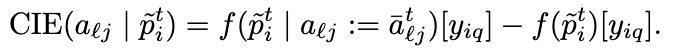 3. Get Average Indirect Effect by averaging over many tests
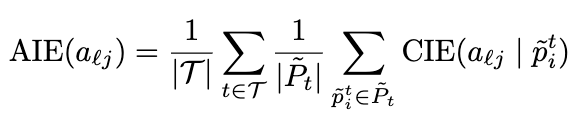 Research by Eric Todd 2024, http://functions.baulab.info/
Get FVs from the strongest attention heads
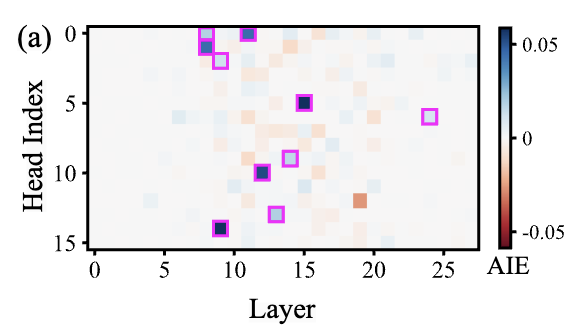 4. Identify attention heads with strongest causal     Average Indirect Effects
A map of attention heads, colored by FV AIE strength
5. Form an FV for a task by adding those heads’     average outputs for the task
What FVs look like, and what they can do
(a)
(c)
slow
rare
arrive:depart, small:big, common:
Trigger task execution in natural text
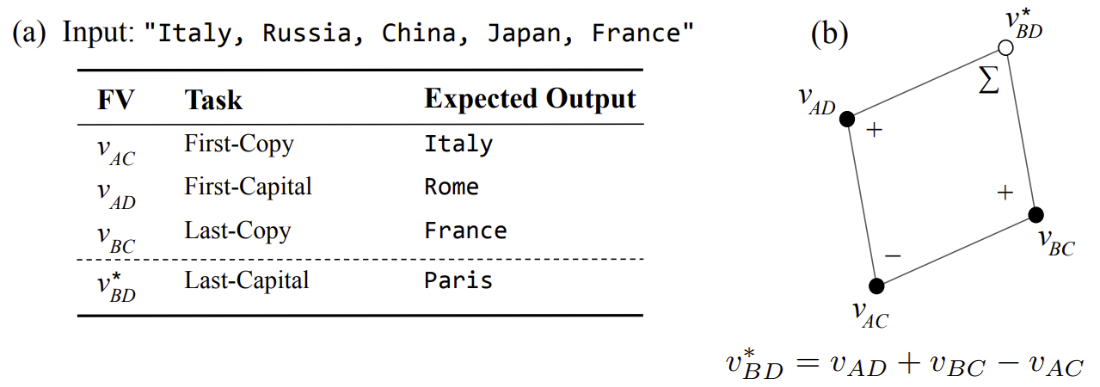 +
The word "fast" means
Vector composition to encode unseen tasks
Try out function vectors
https://bit.ly/fv-nn

(previously tried this in the weekend workshop)